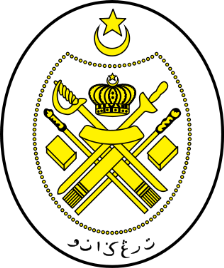 Jabatan Hal Ehwal Agama Terengganu
KHUTBAH MULTIMEDIA
Siri: 48 / 2021
Zakat membersihkan dosa Dan menyucikan jiwa
05 Jamadil Awal  1443 bersamaan  10 Disember 2021 
http://e-khutbah.terengganu.gov.my
Pujian Kepada Allah S.W.T.
الْحَمْدُ لِلَّهِ
Segala puji-pujian hanya bagi Allah S.W.T.
Syahadah
وَأَشْهَدُ أَنْ لَّا إِلَهَ إِلَّا اللهُ الْمَلِكُ الْحَقُّ الْمُبِيْنَ، 
وَأَشْهَدُ أَنَّ مُحَمَّدًا عَبْدُهُ وَرَسُوْلُهُ 
الْمَبْعُوْثُ رَحْمَةً لِلْعَالَمِيْنَ
Dan aku bersaksi  bahawa sesungguhnya tiada tuhan melainkan Allah, Yang Maha Memiliki dan Maha Benar Lagi Nyata

Dan juga aku bersaksi bahawa junjungan kami Nabi Muhammad SAW hamba-Nya dan rasul-Nya yang diutus sebagai rahmat bagi sekalian alam
Selawat Ke Atas Nabi Muhammad S.A.W
اَللَّهُمَّ صَلِّ وَسَلِّمْ عَلَى سَيِّدِنَا وَمَوْلَانَا مُحَمَّدٍ
 أَفْضَلِ الْخَلْقِ أَجْمَعِيْنَ،
 وَعَلَى آَلِهِ وَأَصْحَابِهِ وَمَنْ تَبِعَهُمْ بِإِحْسَانٍ إِلَى يَوْمِ الدِّيْنَ
Ya Allah, cucurilah rahmat dan kesejahteraan ke atas junjungan dan pemimpin  kami Nabi Muhammad SAW semulia-mulia sekalian makhluk, dan ke atas keluarganya, para sahabatnya dan pengikut-pengikutnya hingga ke hari Kiamat
Pesanan Takwa
اتَّقُوْا اللهَ وَكُوْنُوْا مَعَ الصَّادِقِيْنَ
Wahai hamba-hamba Allah! Bertakwalah kamu kepada Allah dengan sebenar-benar takwa, dengan melaksanakan segala perintah-Nya dan meninggalkan segala larangan-Nya dan janganlah kamu mati melainkan kamu berada dalam keadaan Islam
Tajuk Khutbah Hari Ini :
10 Disember 2021
Bersamaan
05 Jamadil Awal 1443
Zakat Membersihkan Dosa Dan 
Menyucikan Jiwa
ZAKAT
Makna dari segi bahasa :
Bersih, suci, subur, bertambah, berkembang, berkat dan baik
Makna dari segi syarak :
Mengeluarkan sejumlah harta yang tertentu mengikut kadar yang tertentu  yang wajib diberikan kepada golongan yang berhak menerimanya
ZAKAT
Rukun Islam yang ketiga yang wajib ditunaikan oleh setiap individu yang mencukupi syarat
Hikmat dan Kelebihan Berzakat
Pertama : Zakat membersihkan jiwa pengeluar dari akhlak-akhlak yang buruk seperti bakhil, kedekut, mencintai harta dan sebagainya dan mensucikannya dari dosa serta menghindarkannya dari seksa Allah
Hikmat dan Kelebihan Berzakat
Kedua : Sebagai membuktikan keimanan yang sebenar, dan menzahirkan kesyukuran kepada Allah s.w.t di atas nikmat yang dikurniakan-Nya. Malah Allah s.w.t juga berjanji akan menambahkan lagi nikmat jika ia disyukuri
Hikmat dan Kelebihan Berzakat
Ketiga : Menanamkan rasa kasih sayang dan belas kasihan di kalangan orang- orang yang beriman, mengurangkan jurang pemisahan dalam kalangan masyarakat muslim baik yang kaya mau pun yang miskin dalam mengecapi nikmat harta, seterusnya dapat membentuk sebuah masyarakat yang erat hubungan persaudaraannya, suka tolong menolong antara satu sama lain
Hikmat dan Kelebihan Berzakat
Keempat : Zakat menyuburkan harta dan menambahkan pahala serta keberkatan dan kebahagiaan hidup di dunia dan juga di akhrat
Sabda Nabi Muhammad SAW :
مَا نَقَصَتْ صَدَقَةٌ مِنْ مَالٍ
Yang bermaksud : 
Sedekah tidak mengurangkan harta
- Hadis Riwayat Muslim -
Bagi memudahkan pengagihan serta memastikan zakat kita sampai kepada semua golongan asnaf, maka zakat berkenaan hendaklah dikeluarkan kepada :
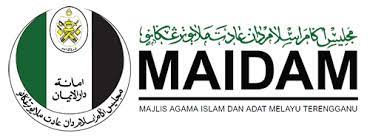 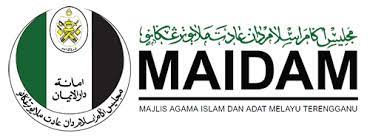 Telah mengagihkan zakat kepada lapan asnaf sebanyak RM 169,568,125.76 bermula dari bulan Januari hingga bulan September 2021
Ucapan penghargaan MAIDAM dan terima kasih kepada semua pihak yang telah menyerah atau membayar zakat kepada MAIDAM
Kepada pihak yang belum menunaikan kewajipan zakat ini, Khatib menyeru supaya segera melaksanakannya sebelum berakhir tahun 2021
بَارَكَ اللهُ لِي وَلَكُمْ فِي الْقُرْآنِ الْعَظِيْمِ.
 وَنَفَعَنِي وَاِيِّاكُمْ بِمَا فِيْهِ مِنَ الآيَاتِ وَالذِّكْرِ الْحَكِيْمِ.
وَتَقَبَّلَ الله مِنِّي وَمِنْكُمْ تِلاوَتَهُ اِنَّهُ هُوَ السَّمِيْعُ الْعَلِيْمُ.
أقُوْلُ قَوْلِي هَذا وَأَسْتَغْفِرُ اللهَ الْعَظِيْمَ لِيْ وَلَكُمْ
 وَلِسَائِرِ الْمُسْلِمِيْنَ وَالْمُسْلِمَاتِ وَالْمُؤْمِنِيْنَ وَالْمُؤْمِنَاتِ
 فَاسْتَغْفِرُوْهُ إنَّهُ هُوَ الْغَفُوْرُ الرَّحِيْمُ.
Doa Antara Dua Khutbah
آمِينَ ، يَا مُوَفِّقَ الطَّائِعِينَ
وَفِّقنَا لِطَاعَتِكَ أَجمَعِينَ
وَتُب عَلَينَا وَعَلَى المُسلِمِينَ
وَاغفِر ذَنبَ مَن يَقُولُ: «أَستَغفِرُ اللهَ» العَظِيمَ
وَنَستَغفِرُ اللهَ
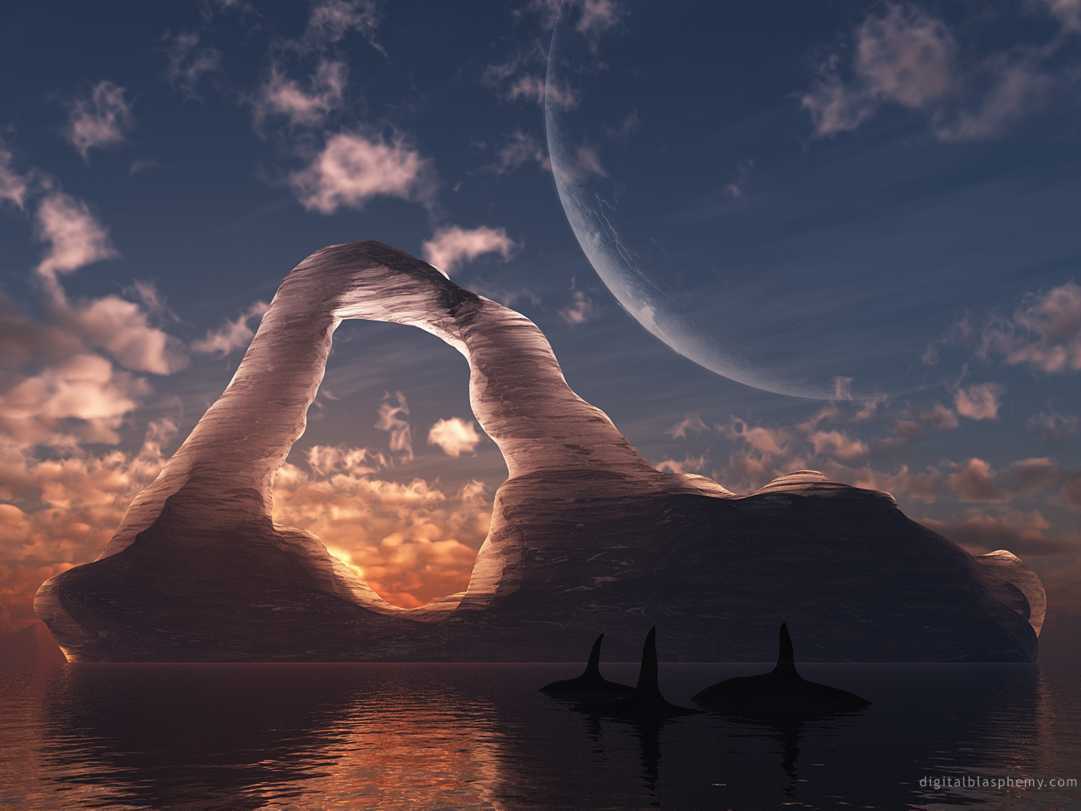 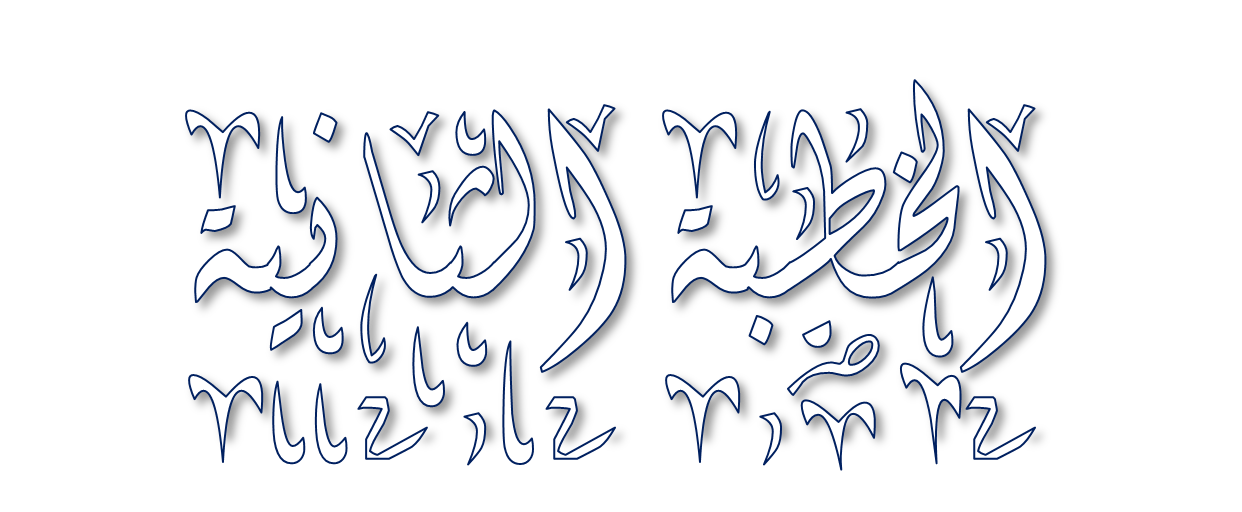 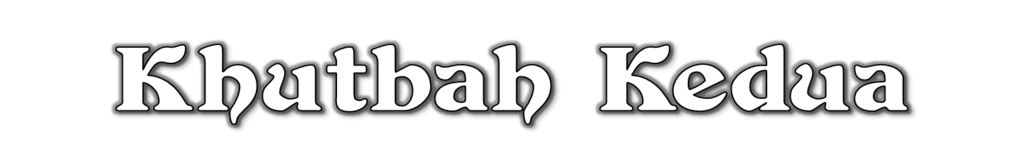 Pujian Kepada Allah S.W.T.
الْحَمْدُ لِلَّهِ
Segala puji-pujian hanya 
bagi Allah S.W.T.
Syahadah
وَأَشْهَدُ أَن لآ إِلَهَ إِلاَّ اللهُ وَحْدَهُ لاَ شَرِيْكَ لَهُ، وَأَشْهَدُ أَنَّ سَيِّدَنَا مُحَمَّدًا عَبْدُهُ وَرَسُوْلُهُ.
Dan aku bersaksi  bahawa sesungguhnya tiada tuhan melainkan Allah, Yang Maha Esa, tiada sekutu bagi-Nya, dan juga aku bersaksi bahawa junjungan kami (Nabi) Muhammad (S.A.W) hamba-Nya dan rasul-Nya.
Selawat Ke Atas 
Nabi Muhammad S.A.W
اللَّهُمَّ صَلِّ وَسَلِّمْ وَبَارِكْ عَلَى سَيِّدِنَا مُحَمَّدٍ، وَعَلَى آلِهِ وَأَصْحَابِهِ أَجْمَعِيْنَ
Ya Allah, cucurilah rahmat, kesejahteraan dan keberkatan ke atas junjungan kami (Nabi) Muhammad (S.A.W) dan ke atas keluarganya dan sekalian para sahabatnya.
Seruan Takwa
اتَّقُوا اللَّهَ فَقَدْ فَازَ الْمُتَّقُوْنَ
Bertakwalah kepada Allah dengan sebenar-benarnya, sesungguhnya berjayalah orang-orang yang bertaqwa.
Seruan
Memperbanyakkan ucapan selawat dan salam kepada Rasulullah SAW
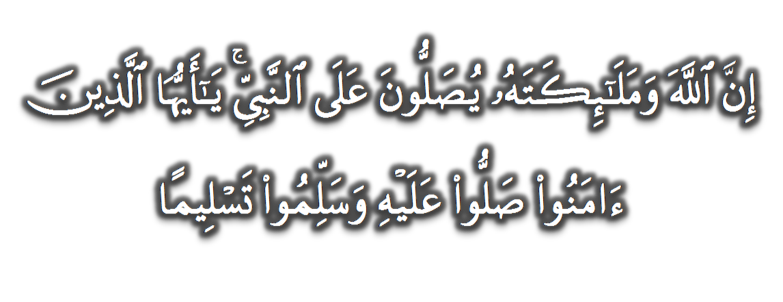 (Surah Al-Ahzab : Ayat 56)
“Sesungguhnya Allah Taala Dan Para MalaikatNya Sentiasa Berselawat Ke Atas Nabi (Muhammad).
Wahai Orang-orang Beriman! Berselawatlah Kamu 
Ke Atasnya Serta Ucapkanlah Salam Sejahtera Dengan Penghormatan Ke Atasnya Dengan Sepenuhnya”.
Selawat
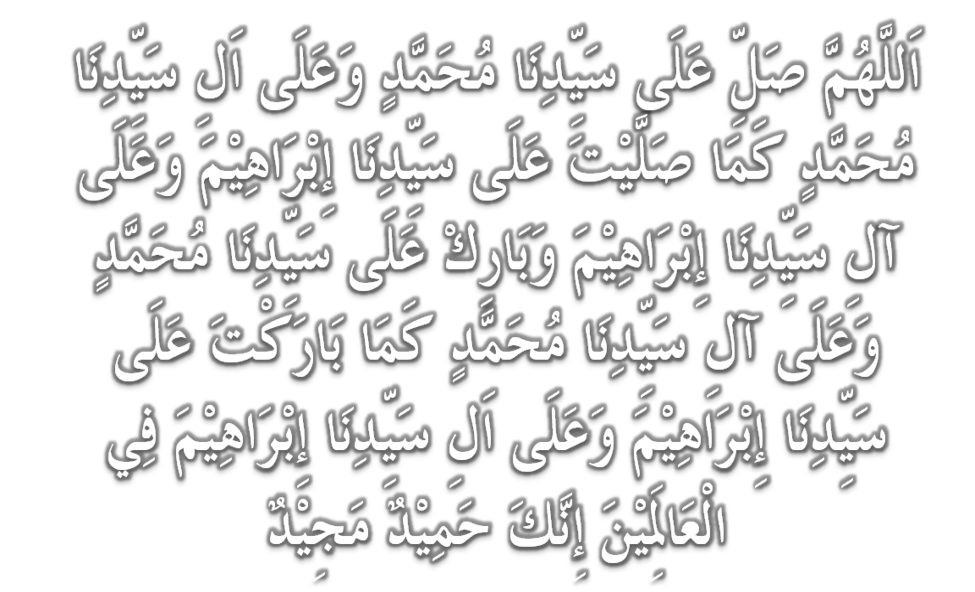 DOA
اللَّهُمَّ اغْفِرْ لِلْمُؤْمِنِيْنَ وَالْمُؤْمِنَاتِ، وَالمُسْلِمِيْنَ وَالْمُسْلِمَاتِ الأَحْيَاءِ مِنْهُمْ وَالأَمْوَات، 
إِنَّكَ سَمِيْعٌ قَرِيْبٌ مُجِيْبُ الدَّعَوَات.
اللَّهُمَّ ادْفَعْ عَنَّا الْبَلاءَ وَالْوَبَاءَ وَالْفَحْشَاءَ
 مَا لا يَصْرِفُهُ غَيْرُكَ
DOA
اللَّهُمَّ إِنَّا نَعُوذُ بِكَ مِنَ البَرَصِ وَالْجُنُونِ وَالْجُذَامِ وَمِن سَيِّئِ الأَسْقَامِ. 

اللَّهُمَّ اشْفِ مَرْضَانَا وَارْحَمْ مَّوْتَانَا، وَالْطُفْ بِنَا فِيمَا نَزَلَ بِنَا
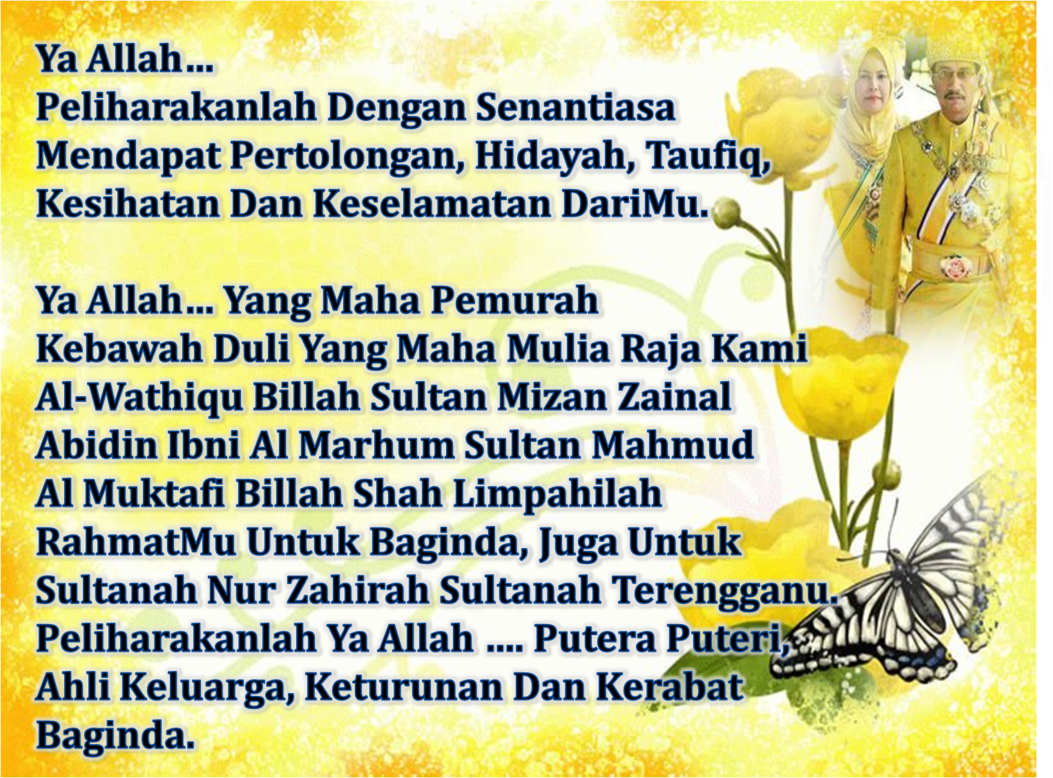 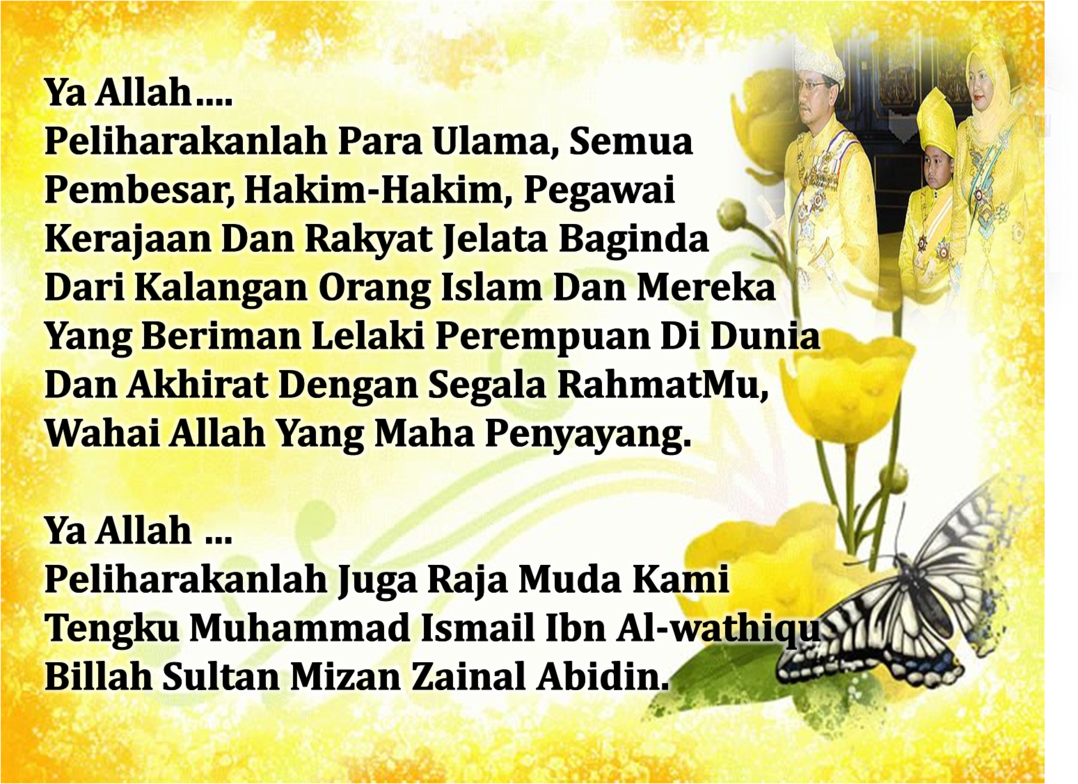 DOA …
Ya Allah selamatkan kami dan seluruh ummah Islam di mana jua mereka berada. Satukanlah persaudaraan dan perpaduan ummat Islam dengan ikatan yang erat dan kukuh. Mantapkanlah  iman kami dan teguhkanlah pegangan kami menurut ahli sunnah wal jamaah, peliharakanlah kami dari amalan dan pegangan aqidah yang menyeleweng. 

Ya Allah, bantu dan kasihilah kami dan seluruh ummat Islam dari kesusahan, wabak dan bala bencana. Lenyapkanlah wabak covid 19 dari bumiMu ini Ya Allah.. Ya Rahman.. Ya Rahim..
DOA PENUTUP…
رَبَّنَا آتِنَا فِي الدُّنْيَا حَسَنَةً وَفِي الآخِرَةِ حَسَنَةً 
 وَقِنَا عَذَابَ النَّارِ.
Kurniakanlah Kepada Kami Kebaikan Di Dunia Dan Kebaikan Di Akhirat Serta Hindarilah Kami Dari Seksaan Neraka


 وَصَلَّى اللهُ عَلىَ سَيِّدِنَا مُحَمَّدٍ وَعَلىَ آلِهِ وَصَحْبِهِ وَسَلَّمْ.
 وَالْحَمْدُ للهِ رَبِّ الْعَالَمِيْنَ.
عِبَادَ اللهِ!

اُذْكُرُوْا اللهَ الْعَظِيْمَ يَذْكُرْكُمْ، 

وَاشْكُرُوْهُ عَلَى نِعَمِهِ يَزِدْكُمْ،


وَلَذِكْرُ اللهِ أَكْبَرُ، وَاللهُ يَعْلَمُ مَا تَصْنَعُوْنَ
قُوْمُوْا إِلَى صَلاتِكُمْ،

 يَرْحَمْكُمُ الله.